المراجعة الخارجيةExternal Review
د/ محسوب عبد القادر
نائب مدير مركز ضمان الجودة بالجامعة
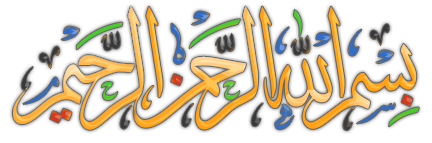 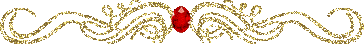 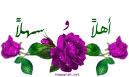 ميثاق العمل ............. قبل البدء
لا أحد منا يعرف كل شىء ..
 كل منا لديه ما يعطيه ..
 كل منا بحاجة لما يتعلمه ..
 النـاس يتعلمون معاً ..
الهدف الرئيسى لورشة العمل
بناء قدرات المشاركين عن طريق اكسابهم المعارف والمهارات المتصلة بالمراجعة الخارجية للمؤسسة التعليمية والبرامج الأكاديمية .
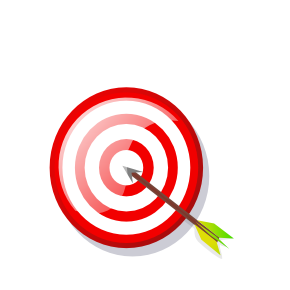 الأهداف التفصيلية
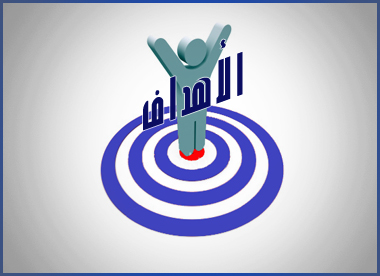 تعرف المقصود بالمراجعة الخارجية .

 خطوات الاعتماد طبقاً للقانون .

 تعرف الفرق بين المراجعة الخارجية والمراجعة الداخلية .

 تعرف موقع المراجعة الخارجية فى عملية الاعتماد .

 تعرف أدوار وخصائص ميسر الزيارة الميدانية .

 تعرف الموصفات الشخصية والمهنية لأعضاء فريق المراجعين المعتمدين .
خطوات عملية الاعتماد
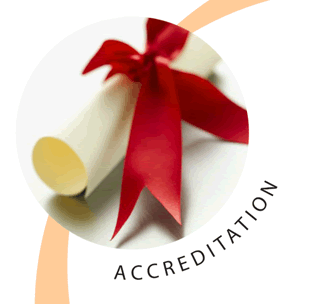 الخطوة 2
الخطوة 3
الخطوة 4
التقدم للهيئة
رسوم الإعتماد – دليل الإعتماد – مواعيد زيارة فرق المراجعة
التقدم بطلب للجهة الإدارية
اللائحـــــــــــة التنفيذيــــــــة للقانون 82 لعـــام 2006
عملية الاعتماد
الخطوة 1
مؤهلات الكلية (الشرطين) 
منحت شهادة 
 بها سجلات (للتقويم الذاتي
وخطة تحسين – 
وخطة إستراتيجية)
الرد في 30 يوم
لا
نعـــم
إعلان النتيجة
كلية غير ناجحة 
 تحال للوزير 
 تحدد درجة العجز (ضعيف – شديد) 
 توصيات وطرق التحسين 
 (إعادة التقديم في خلال عام)
دعـــم الكلية للتأهـــل
نقاط الضعف – وتوصيات وطرق التحسين
كلية ناجحة 
- تقويم مستمر 
- إعادة التقدم في السنة الخامسة
الهيئة
الكلية
الإدارة
المراجعة الخارجية من قبل المراجعين المعتمدين
عملية تهدف إلى تقويم مدى تحقيق الكلية لمعايير الاعتماد المؤسسى المحددة من قبل الهيئة القومية لضمان جودة التعليم والاعتماد  .

 عملية مبنية على المعايير Standards-based Review .

 يسمى بعملية التقويم الخارجى .

 يقوم بها فريق من خبراء المراجعة بنقاء .
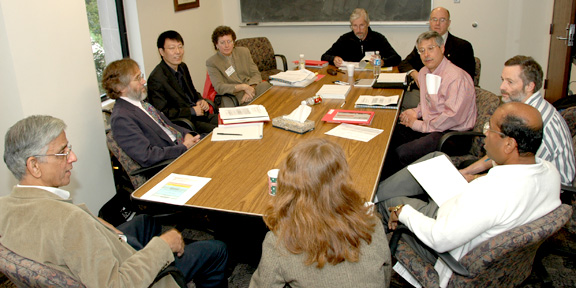 فريق المراجعة الخارجية للهيئة
مجموعة من الخبراء غير التابعين للكلية أو البرنامج موضع التقويم ، تختص بكتابة تقرير عن جودة الكلية أو البرنامج ، اعتماداً على المعلومات التى تقدمها الكلية أو البرنامج ، والزيارة الميدانية للفريق Site-Visit / On-Site Review . 

 يسمى فريق التدقيق الخارجى ، أو فريق المراجعون المعتمدون .

 فريق من أعضاء هيئة التدريس الخبراء فى مجال تطوير التعليم العالى من خارج المؤسسة الخاضعة للتقويم والاعتماد ، وذو علاقة بتخصصات البرامج التى تقدمها المؤسسة ، وليس لهم مصالح متعارضة ، حيث يتم اختيارهم وتدريبهم واعتمادهم من قبل الهيئة للقيام بعملية المراجعة والتقويم أثناء الزيارات الميدانية للمؤسسة .
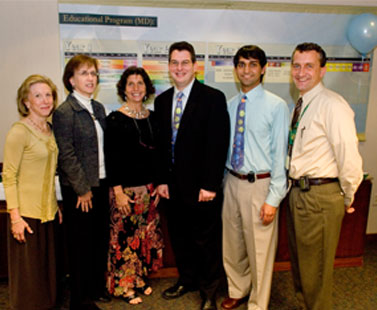 المراجع المعتمد Accredited Reviewer
عضو فى الفريق المختار لتقويم أداء الكلية أو البرنامج الأكاديمى ، غير تابع للمؤسسة التعليمية ، ولا يعمل فيها ، لا من قريب أو بعيد .
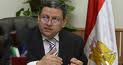 المراجع الخارجى External Reviewer
أحد الأعضاء الأكاديميين من ذوى الخبرة فى مجال التخصص يتم دعوته من قبل المؤسسة لمراجعة هيكل ومحتوى برنامج تعليمى معين وعلاقته بالنواتج التعليمية المستهدفة ، وطرق ومصادر التعلم الذاتى ن وتسهيلات التعليم والتعلم المتاحة ، وتقويم أعمال الطلاب ، وغيرها التى تفى بمتطلبات البرنامج .
متطلبات المراجعة الخارجية للهيئة
تحليل الدراسة الذاتية من قبل المراجعين المعتمدين .

 زيارة ميدانية .

 إعداد مسودة تقرير المراجعة الخارجية بناء على نتائج الزيارة الميدانية .
الزيارة الميدانية
زيارة يقوم بها المراجعون المعتمدون للمؤسسة لأغراض التقويم والاعتماد ، يتم خلالها المراجعة والتدقيق لجميع المعايير والمؤشرات والعناصر والخصائص المتعلقة بمحاور التقويم والاعتماد كما هى واردة بالدراسة الذاتية . وتتم الزيارة الميدانية بالتنسيق مع المؤسسة .
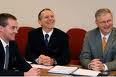 المراجعة الداخلية
عملية يقوم بها فريق يشكل من قبل مركز ضمان الجودة بالجامعة لمراجعة استيفاء الكلية أو البرنامج الأكاديمى لمعايير الجودة المحددة من قبل الهيئة القومية لضمان جودة التعليم والاعتماد .
تقرير المراجعة الخارجية للمراجعين المعتمدين
أساسى فى اتخاذ قرار الاعتماد .

 يتستكمل بناء على فعاليات الزيارة الميدانية يومياً .

 يعرض فى النهاية على مجلس الإدارة لاتخاذ قرار الاعتماد ويكون مصحوب بتوصية (قبول / تعديلات / رفض) .

 يحقق للكلية / البرنامج التظلم من قرار الهيئة .
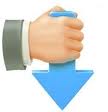 فريق المراجعة الخارجية
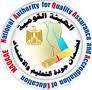 يشكل من الهيئة القومية لضمان جودة التعليم والاعتماد فى ضوء الإشتراطات التى حددها القانون رقم 82 لسنة 2006م ولائحته التنفيذية 2007م .
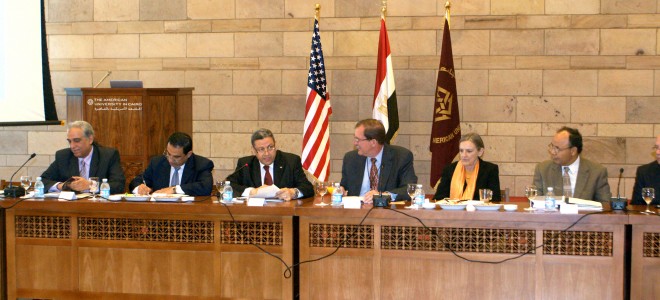 منسق المراجعة الخارجية
أحد أعضاء هيئة التدريس الذى تقوم المؤسسة / البرنامج بترشيحه ليتولى التنسيق لإجراء عملية المراجعة والتقويم وذلك قبل وأثناء وبعد الزيارة الميدانية لفريق المراجعين المعتمدين .

 يساعد فى إجراء الترتيبات اللازمة للزيارة الميدانية لفريق المراجعين المعتمدين من الهيئة .

 يسهل عملية الاتصال بين فريق المراجعة والأطراف الأخرى المعنية .

 يساعد فريق المراجعين على تنفيذ مهامهم وفقاً للجدول الزمنى للزيارة الميدانية .
منسق المراجعة الخارجية
يزود فريق المراجعين بالمعلومات المطلوبة .

 يساعد فى عرض الوثائق والأدلة وتنظيم المقابلات والاجتماعات التى تتطلبها عملية المراجعة .
خصائص الميسر (1 / 2)
يتمتع بشخصية قيادية .

 القدرة على العمل بمهارة مع الفريق .

 يتميز بالقدرة على كسب تعاون الآخرين واحترام الرأى الآخر .

 يتمتع بعلاقات طيبة مع أفراد المؤسسة . 

يتصف بمهارات الاتصال والإنصات الفعال .
خصائص الميسر (2/2)
يتصف بالقدرة على التنسيق والتعامل مع الآخرين .

 لديه المعرفة الكافية بنوع وطبيعة المؤسسة التعليمية وكافة الأنشطة التى تمارسها .

 المعرفة الكافية بنظام إدارة الجودة ومعايير وعناصر التقييم .

 يتمتع بالمصداقية والأمانة فى المحافظة على سرية المعلومات الخاصة بعملية المراجعة فى مراحلها المختلفة .
الزيارة التمهيدية
ينسقها قائد فريق المراجعين مع المؤسسة التعليمية ، وتهدف إلى :-
التمهيد للزيارة الميدانية .
 التأكيد على ترتيبات الزيارة الميدانية .
 إفادة المؤسسة عن مدى كفاية المعلومات والوثائق الواردة بالدراسة الذاتية ، وطلب اية معلومات أو وثائق إضافية .
 التأكيد على توفير الوثائق الداعمة أثناء الزيارة الميدانية .
الفترة الزمنية للزيارة الميدانية
تستغرق ثلاثة أيام متتالية الأقل ، يمكن زيادتها تبعاً لمتطلبات عملية المراجعة .

 يمكن أن تتبعها زيارة غير مجدولة قبل صدور تقرير المراجعين المعتمدين لدمة يوماً واحداً إذا تطلب الأمر .
أنشطة الزيارة الميدانية
تنظيم اجتماعات ومقابلات علنية ومغلقة ، بعضها معد لها سلفاً بالاتفاق أثناء الزيارة التمهيدية .

 إطلاع المراجعين المعتمدين على الوثائق المقدمة وفحصها وتدوين الملاحظات .

 القيام بأعمال الملاحظة لجمع الأدلة .

 عقد اجتماعاً مغلقاً يومياً لتقويم سير عمل الفريق ومراجعة الأدلة ونتائج المقابلات والملاحظة ، ويمكن دعوة المنسق لحضور الاجتماع .
تشكيل فريق المراجعة الخارجية
تقوم الهيئة بتشكليه .

 يستطلع رأى المؤسسة فى التشكيل لضمان عدم تضارب المصالح مع المؤسسة .

 لا يقل عدد المراجعين عن ثلاثة بما فيهم رئيس الفريق .
 يضم الفريق خبرات فى تخصصات متنوعة بما يضمن دقة وموضوعية ومصداقية عملية التقويم .
المواصفات الشخصية لأعضاء فريق المراجعة المعتمدون
السمعة الطيبة والنزاهة فى المجتمع الأكاديمى .

 الموضوعية والحيادية .

 مهارات الاتصال والإنصات الفعال .

 مهارات التعامل مع الاخرين .

 احترام آراء ووجهة نظر الآخرين .

 التوازن العاطفى وعدم الانفعال .

 حسن المظهر .
المواصفات المهنية لأعضاء فريق المراجعة المعتمدون
الخبرة الأكاديمية فى تخصص واحد أو أكثر .

خبرة لا تقل عن  10 سنوات فى ممارسة العمل الأكاديمى .

خبرة فى الأعمال الإستشارية فى تطوير التعليم .

خبرة سابقة أو حالية فى إدارة الجودة والتطوير .

إجادة اللغة العربية والإنجليزية تحدثاً وكتابة .

مهارة التحليل الإحصائى والاستنتاج وتحليل الوثائق وكتابة التقارير .

مهارات العمل الجماعى .
قواعد اختيار رئيس فريق المراجعين المعتمدين
خبرة فى أساليب المراجعة الخارجية أو الداخلية .

 مهارة قيادة الفريق وإدارة الاجتماعات .

 مهارة كسب ثقة أعضاء المؤسسة / البرنامج الخاضع للتقويم والاعتماد .

 مهارة فحص الوثائق وتحليل المضمون والبحث عن الأدلة والحكم .

 مهارة توزيع المهام بين أعضاء الفريق والتنسيق بين أدوارهم .

 مهارة تحرير تقارير أعضاء الفريق ، وإعداد وتحرير التقرير المجمع للمراجعة .

 مهارة العرض الشفهى لمسودة التقرير للمراجعة أمام القيادات الأكاديمية والأطراف الأخرى المعنية بعملية التقويم والاعتماد .
معايير أخلاقيات المهنة للمراجعين المعتمدين
التمثيل المشرف للهيئة أمام الغير .

 الحرص على كسب ثقة المؤسسة / البرنامج والأعضاء العاملين بهما .

 الحرص على عدم ممارسة دور المراقب أو المفتش أثناء عملية المراجعة .

 الموضوعية التامة وعدم التحيز فى جميع مراحل عملية المراجعة .

 العمل بروح الفريق .

 عدم تقديم تجارب الآخرين أو التجارب الشخصية كمثال للمارسات الجيدة التى يجب اتباعها .

 عدم استعمال مطبوعات الهيئة فى أغراض أخرى غير المراجعة .

 يحظر على المراجع الإفصاح عن تقرير التقويم كلياً أو جزئياً .
المراجع
السيد عبد العزيز البهواشى (2007). معجم مصطلحات الاعتماد وضمان الجودة فى التعليم العالى . القاهرة : عالم الكتب .
 الهيئة القومية لضمان جودة التعليم والاعتماد (2009). دليل التقويم والاعتماد للبرنامج التعليمى فى مؤسسات التعليم العالى والأزهر .
الهيئة القومية لضمان جودة التعليم والاعتماد (2009). دليل الاعتماد لمؤسسات التعليم العالى .
شكراً لتفاعلكم
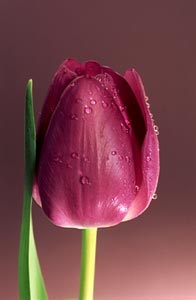 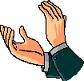